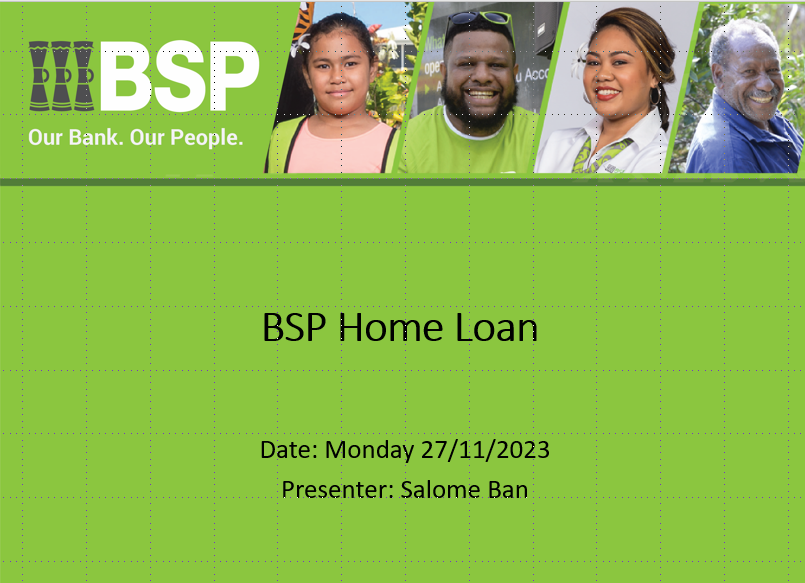 BSP Home Loan
Date: Monday 27/11/2023
Presenter: Salome Ban
Contents
OVERVIEW
BSP HOME LOAN PRODUCT PACKAGE PROPOSITION
STANDARD FEATURES
TYPES OF PROPERTY PURCHASE
INDICATIVE LOAN REPAYMENT PLAN
HOME LOAN CUSTOMER JORNEY
APPROVED ACCEPTABLE VALUERS & INSURERS
2
Overview
Home ownership is an aspiration of most working class Papua New Guineans in their effort to provide security for their family and help them enhance their wealth creation opportunities.

The process of obtaining finance for a home can also be complex and time consuming with many people being unsure of how much they can borrow, the cost of borrowing and the choices available to them. 

Papua New Guinea’s bank, BSP Financial Group Ltd would like to help as many families as possible to achieve their aspiration of home ownership and to do this, we provide the most affordable housing loan products in the market.
3
BSP Product Package Proposition
We offer the following home loan products to help you select the best deal and we also provide a comparison of our package to other home loan products offered by our competitors. 

First Home Ownership Loan (FHOL)
Standard Home Loan (SHL)
Personal Property Investment Loan (PPIL)
4
BSP Home Loan Product Package Proposition First Home Ownership Loan (FHOL)
Standard Features 

Loan amount: Minimum - K200,000 and Maximum: NIL 
Maximum Loan Term: 40 years
Interest Rate : 4% fixed for 2years and 5.5% Variable thereafter
Equity: 10% (source from cash deposit, Superfund or Employer assistance via Home Ownership Scheme Policy) Where a borrower owns a state lease land with “clear” title, the value of such land can also be taken as equity contribution. Exemption: Borrowing to finance equity is not allowed
Bank Fees (Application Fee): K600 flat fee
Valuation & Insurance fees:  Borrower to meet
5
BSP Home Loan Product Package PropositionFirst Home Ownership Loan (FHOL)
Eligibility Criteria

Must be PNG Citizen 
Must be first home and must be owner occupied
Be employed over 12 months
Must not own, or partly own a property under a State Lease;
Spouse or defacto partner does not own or part own a property under a State Lease; and
Have not participated or applied under any other housing scheme arrangement.
Provide evidence of 10% equity
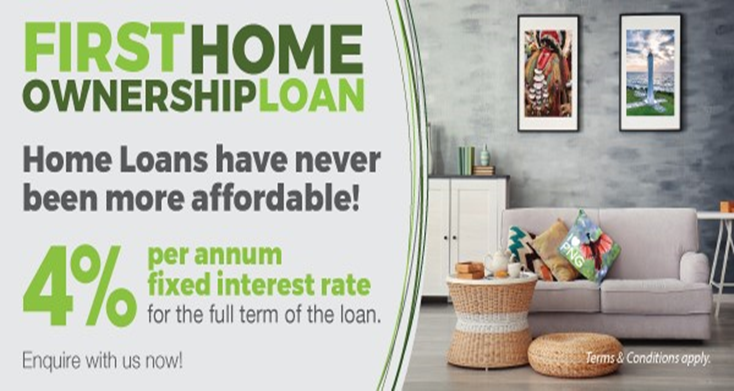 6
Type of Property to be Purchased under First Home Ownership Loan (FHOL)
The First Home Ownership Loan is specifically for the following:

Purchase of land under a State Lease for the construction of a new house;
Construction of a new house on land under a State Lease;
Purchase of land and house package under a State Lease; or
Purchase of an existing house, that is not more than 12 months old under a State Lease.

For Properties to be constructed , a developer/contractor/builder will have to meet certain conditions required by the Bank.
7
BSP Home Loan Product Package Proposition Standard Home Loan
Standard Features 
Loan Amount: No minimum or maximum 
Term: 40 years maximum 
Interest Rate : 5.50% variable 
Equity Requirement: 20% deposit which can be 
made up of cash (including Super Fund/Employer's 
contribution)
Bank Fees (Application Fee): K600 flat fee 
Valuation & Insurance Fees:  Borrower to meet
Refinance : Existing Home Loans held with other 
    banks and financial institutions can be refinanced
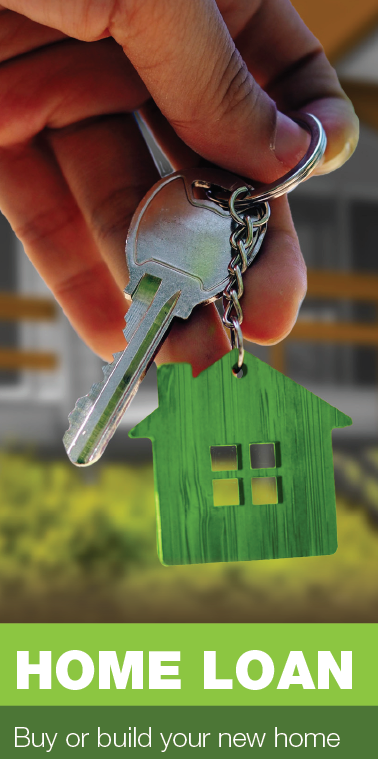 8
Type of Property to be Purchased underStandard Home Loan
The type of purchase under the Standard Home Loan facility are as follows:
Purchase a new or existing property on State Lease Title Land
Construct a new house on State Lease Title Land
Carry out maintenance or extension to an existing house on State Lease Title Land
Refinance an existing home loan
Refinance an existing home loan debt from a licensed financial institution
9
BSP Home Loan Product Package PropositionPersonal Property Investment Loan – (PPIL)
Standard Features
Loan amount : Minimum - K 50,000.00 ,   No maximum
Interest rate: 8.75% variable pa
Term Of Loan: Maximum 15 years for Commercial  , Maximum 25 years for Residential 
Equity: 40%
Applicable Bank Fees :
- Application & Commitment Fee : 1.5% Application fee & 2.5 %  commitment fee
Loan Service Fee: Applicable 
Valuation & Insurance fees: Borrower to meet
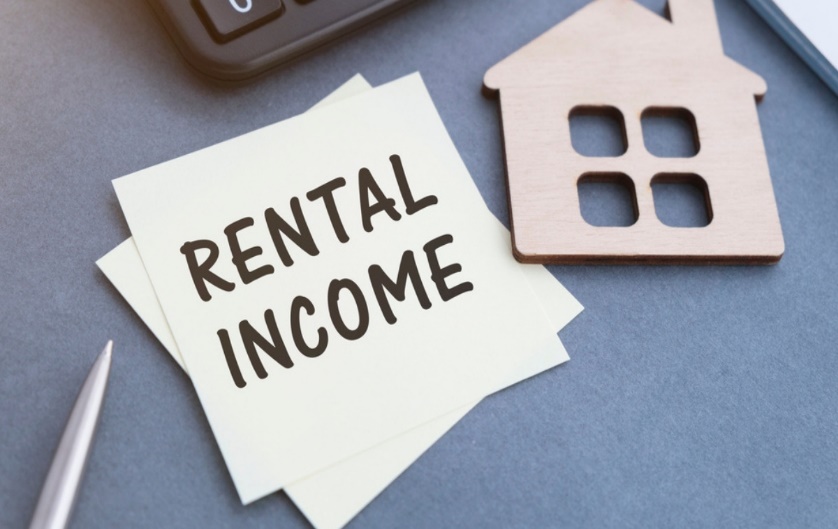 10
Type of Property to be PurchasedPersonal Property Investment Loan – (PPIL)
A Personal Property Investment Loan is a facility to assist customers finance the purchase of a personal property for residential investment and commercial purposes.
Residential Investments properties are ;

Stand-alone houses
Individual units either company or strata title
Multi –unit residential units within a strata or company title complex

Commercial Investment properties are;

Commercial complexes and warehouses 
Residential complex developments of more than six units

Note: If owner resides in the property and operates his/her business request can be also considered under SME Loan or PPIL.
11
Indicative Loan Repayment Plan - Per FortnightFirst Home Ownership Loan (FHOL)
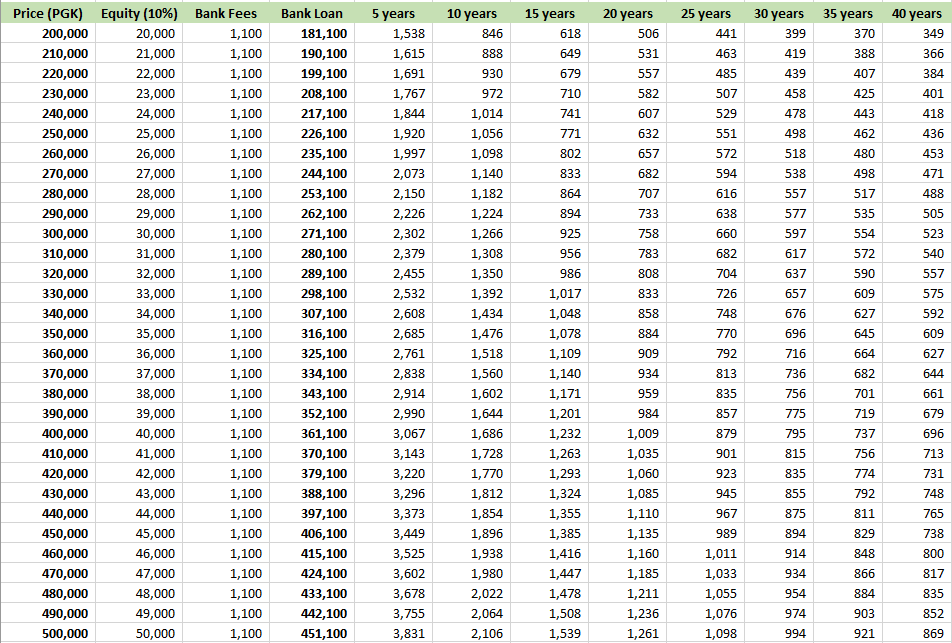 12
Indicative Loan Repayment Plan – Per FortnightStandard Home Loan
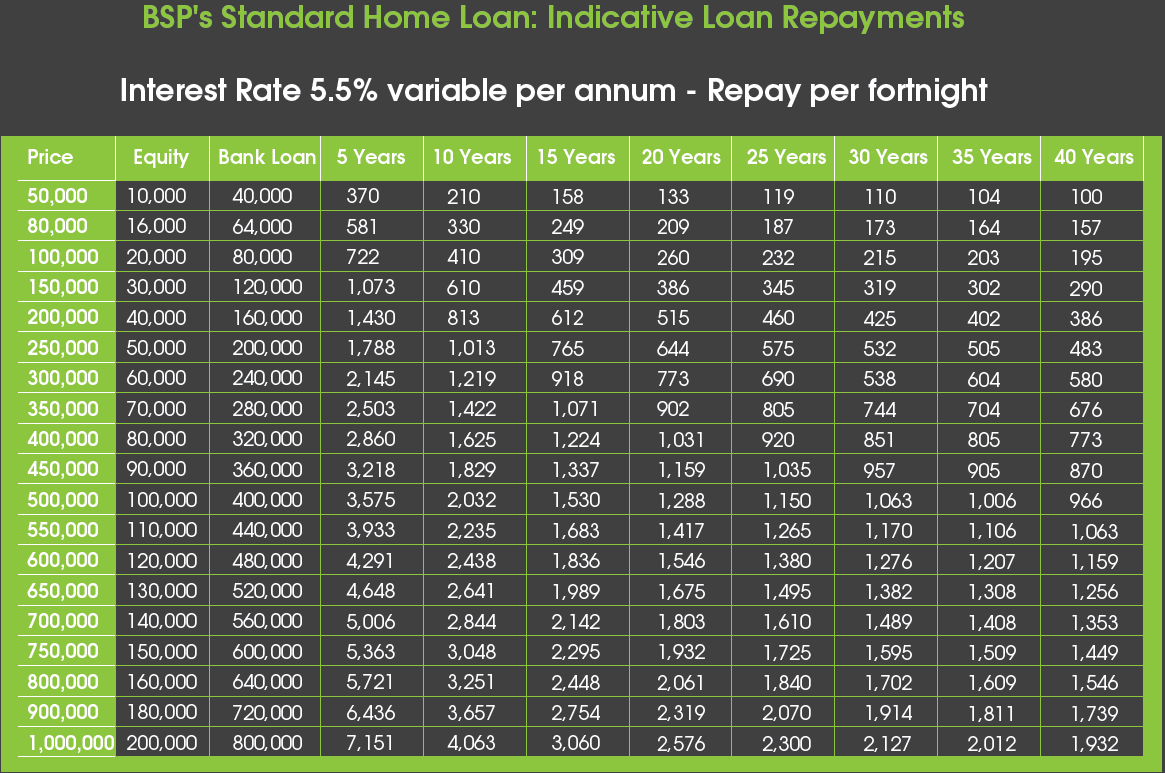 13
Indicative Loan Repayment Plan – Per FortnightPersonal Property Investment Loan (PPIL)
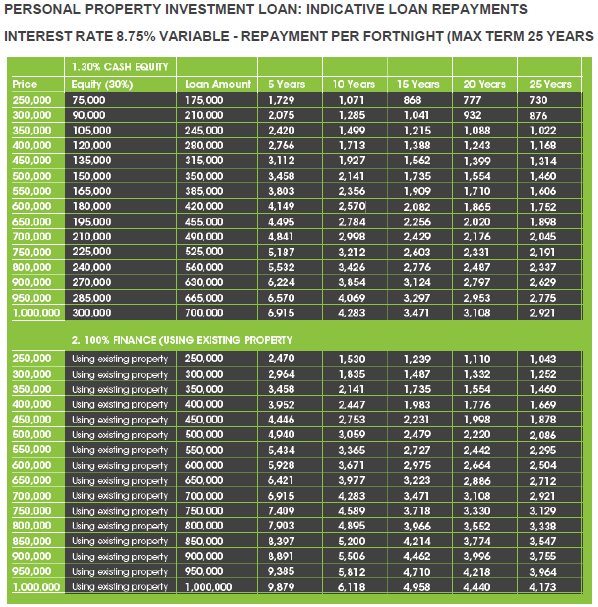 14
Home Loan Process
15
Approved Panel  of Valuers
Bank (BSP) only accepts the following valuers listed below;
16
Approved  Acceptable Insurers
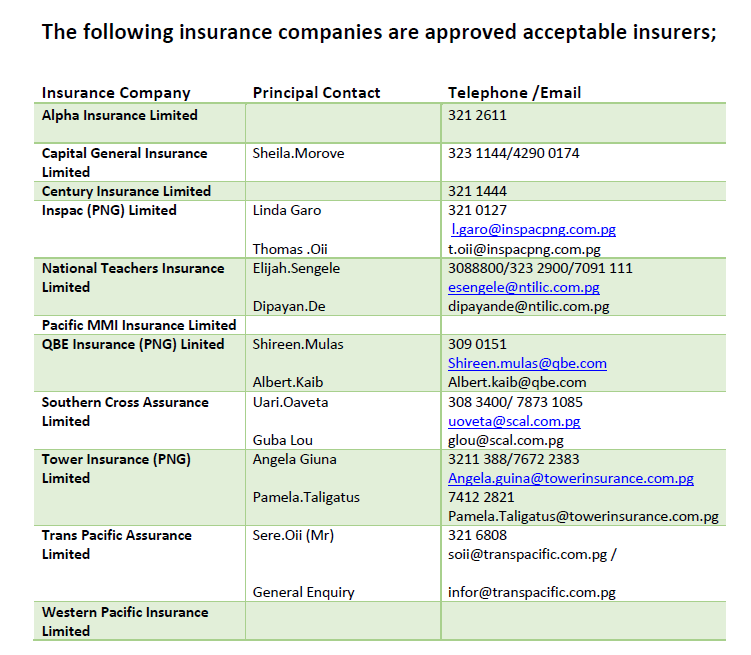 17
BSP KEY CONTACTS
18
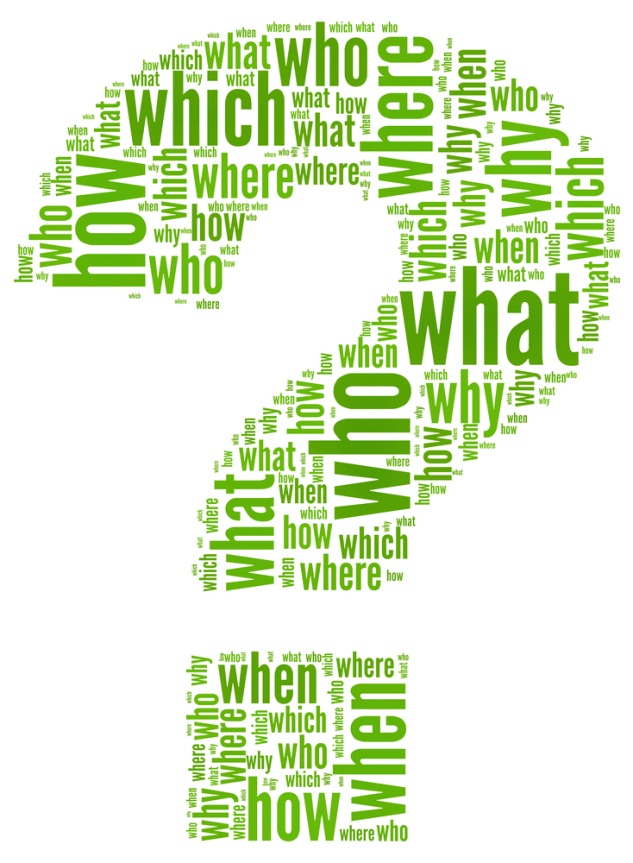 19